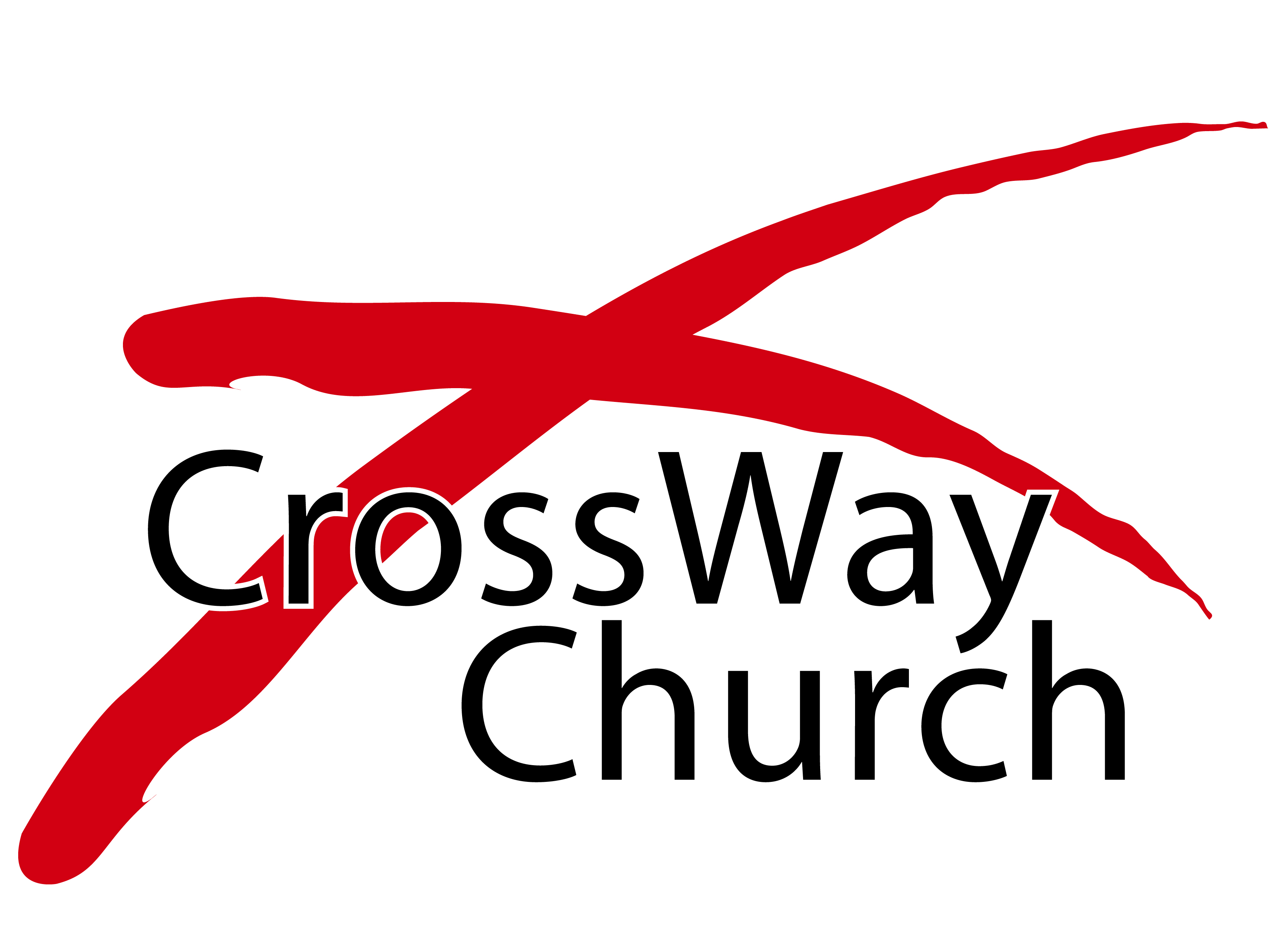 Bearing Much Fruit in Fullness of Joy
A Special 2016 Vision Message for 8th Anniversary Sunday
John 15:1-11
© January 31, 2016
 Pastor Paul K. Kim
John 15:1-11 [ESV]
1 “I am the true vine, and my Father is the vinedresser. 2 Every branch in me that does not bear fruit he takes away, and every branch that does bear fruit he prunes, that it may bear more fruit. 3 Already you are clean because of the word that I have spoken to you.4 Abide in me, and I in you. As the branch cannot bear fruit by itself, unless it abides in the vine, neither can you, unless you abide in me. 5 I am the vine; you are the branches. Whoever abides in me and I in him, he it is that bears much fruit, for apart from me you can do nothing. 6 If anyone does not abide in me he is thrown away like a branch and withers; and the branches are gathered, thrown into the fire, and burned.
John 15:1-11 [ESV]
7 “If you abide in me, and my words abide in you, ask whatever you wish, and it will be done for you. 8 By this my Father is glorified, that you bear much fruit and so prove to be my disciples. 9 As the Father has loved me, so have I loved you. Abide in my love. 10 If you keep my commandments, you will abide in my love, just as I have kept my Father's commandments and abide in his love. 11 These things I have spoken to you, that my joy may be in you, and that your joy may be full.”
WHY IS BEARING FRUIT SO IMPORTANT FOR A CHRIST-FOLLOWER/CHURCH?
“5 I am the vine; you are the branches. Whoever abides in me and I in him, he it is that bears much fruit... 8 By this my Father is glorified, that you bear much fruit and so prove to be my disciples. ” (vs. 5, 8)

It is a PROOF of discipleship—i.e., being a true Christ-follower (v. 8b).

Without it, we are TAKEN AWAY from Jesus, the true vine (vs. 2a, 6). 

It is the PURPOSE AND RESULT of our union with Christ—i.e., abiding in Jesus and he in us (v. 5).

 With it, GOD IS GLORIFIED in and through us, which is our chief end in life(v. 8a; 1 Cor. 10:31).
CrossWay’s spiritual direction [vision] for 2016 is:

“To bear fruit in fullness of joy by abiding in Jesus.”
WHAT ARE THE TELLTALE SIGNS OF ONE WHO IS BEARING FRUIT?
“7 If you abide in me, and my words abide in you, ask whatever you wish, and it will be done for you... 9 As the Father has loved me, so have I loved you. Abide in my love... 11 These things I have spoken to you, that my joy may be in you, and that your joy may be full.” (vs. 7, 9, 11)

What is “fruit”? Because fruit is a manifestation of Christ living in us, a fruit-bearing person shows CHRISTLIKENESS in his/her inner and outer life (v. 5).

Because bearing fruit is preceded by abiding in Christ through his Word and our obedience, a fruit-bearing person experiences ANSWERED PRAYERS (v. 7).

Because bearing fruit requires abiding in Jesus’ love, a fruit-bearing person knows JESUS’ LOVE EXPERIENTIALLY in everyday life (vs. 9-10; John 14:21).

Because bearing fruit brings Jesus’ joy in us a fruit-bearing person grows to have FULLNESS OF JOY—experiencing Jesus’ joy as our joy (v. 11).
HOW CAN WE BEAR MUCH FRUIT INDIVIDUALLY AND CORPORATELY IN 2016?
1)   We are to expect and SUBMIT TO “PRUNING” as a part of healthy fruit-bearing process.

“2 Every branch in me that does not bear fruit he takes away, and every branch that does bear fruit he prunes, that it may bear more fruit.” (v. 2)

“6 If anyone does not abide in me he is thrown away like a branch and withers; and the branches are gathered, thrown into the fire, and burned.” (v. 6)
HOW CAN WE BEAR MUCH FRUIT INDIVIDUALLY AND CORPORATELY IN 2016?
1)   We are to expect and SUBMIT TO “PRUNING” as a part of healthy fruit-bearing process.

“2 Every branch in me that does not bear fruit he takes away, and every branch that does bear fruit he prunes, that it may bear more fruit.” (v. 2)

The Father as the vinedresser does two things: (1) taking away branches with no fruit [“judgment”] and (2) pruning fruit-bearing branches [“sanctification”]. 
Pruning is NOT punishment but loving cultivation to shape branches to bear more fruit—in other words, without it we do NOT become fully fruitful!
The choice is ours: “Will I resent and resist the “pruning” I’m experiencing OR will I trust in God’s sovereign purpose and joyfully submit to the pruning?”
12 For the word of God is living and active, sharper than any two-edged sword, piercing to the division of soul and of spirit, of joints and of marrow, and discerning the thoughts and intentions of the heart.Hebrews 4:12

2 Count it all joy, my brothers, when you meet trials of various kinds, 3 for you know that the testing of your faith produces steadfastness. 4 And  let steadfastness have its full effect, that you may be perfect and complete, lacking in nothing.James 1:2-4

5 And have you forgotten the exhortation that addresses you as sons? “My son, do not regard lightly the discipline of the Lord, nor be weary when reproved by him. 6 For the Lord disciplines the one he loves, and chastises every son whom he receives.” 7 It is for discipline that you have to endure. God is treating you as sons. For what son is there whom his father does not discipline.Hebrews 12:5-7
HOW CAN WE BEAR MUCH FRUIT INDIVIDUALLY AND CORPORATELY IN 2016?
2)   We are to realize and acknowledge that we can do NOTHING apart from Jesus.

“5 I am the vine; you are the branches. Whoever abides in me and I in him, he it is that bears much fruit, for apart from me you can do nothing.” (v. 5)

Of course, we can do many things apart from Jesus; we can play sports, raise our children, volunteer for helping the needy, and even pastor a church.
BUT, apart from Jesus, we can NOTHING in bearing spiritual fruit.
In order to bear fruit—not accomplishment—we must realize that a branch cannot bear fruit unless it abides in the vine [= living by grace].
HOW CAN WE BEAR MUCH FRUIT INDIVIDUALLY AND CORPORATELY IN 2016?
3)   We are to abide in Christ by being ACTIVELY DEPENDENT ON JESUS through his Word and our obedience for fruitfulness.

“4 Abide in me, and I in you. As the branch cannot bear fruit by itself, unless it abides in the vine, neither can you, unless you abide in me.” (v. 4)

Abiding in Jesus has two common pitfalls: (1) being self-reliant in abiding—even with right things; (2) being merely passive—even with right intentions.
Fruit comes NOT from us [branches] BUT from Jesus [the true vine] living in and through us; hence, abiding in the vine requires ACTIVE DEPENDENCE/FAITH.
How? We can actively pray for utter dependence and more fruit; we can let the Word of Christ richly dwell in us; we can obey Christ’s commandments; we can love one another as Jesus has loved us, etc.
The branch of the vine does not worry, and toil, and rush here to seek for sunshine, and there to find rain. No, it rests in union and communion with the vine; and at the right time, and in the right way, is the right fruit found on it. Let us so abide in the Lord Jesus.James Hudson Taylor
LET’S ENVISION TOGETHER A FRUITFUL YEAR IN/FOR CHRIST!
Our Vision for 2016: Bearing Much Fruit in Fullness of Joy (John 15:5)

Joyfully submitting to God’s “pruning” through the Word and trials.

Fruit of the Holy Spirit in our character, showing more Christlikeness. 

Fruit of our REAL transformation/breakthroughs in ourselves, marriages, families, and homegroup communities.

Fruit of abiding in Jesus’ love by loving one another.

Fruit of our obedience in loving the least, the lost, and the last of our world.

Fruit of our active dependence on Jesus through the Word and prayer.

Experiencing Jesus’ joy as our joy—bearing fruit in fullness of joy!
THREE PRACTICAL QUESTIONS FOR OUR EVERYDAY LIFE
In what ways are you now more convinced of your need for bearing fruit as a true Christ-follower as we seek to be a fruitful church in 2016?

What would it mean for you to acknowledge that you can do NOTHING apart from Jesus (in bearing spiritual fruit)? How will this help you to bear fruit?

What will be your first step toward abiding in Christ by being actively dependent on Jesus as the true vine?
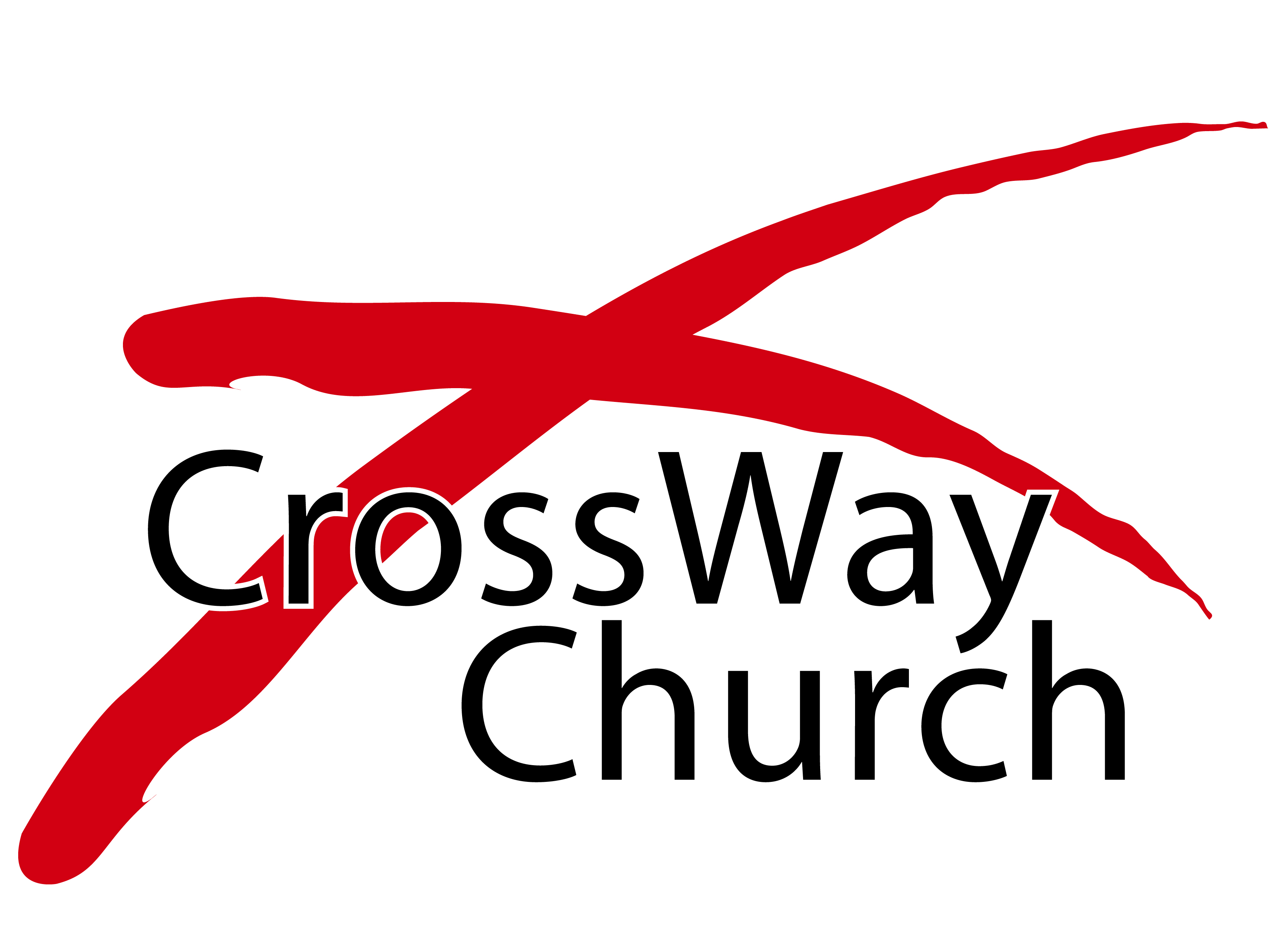